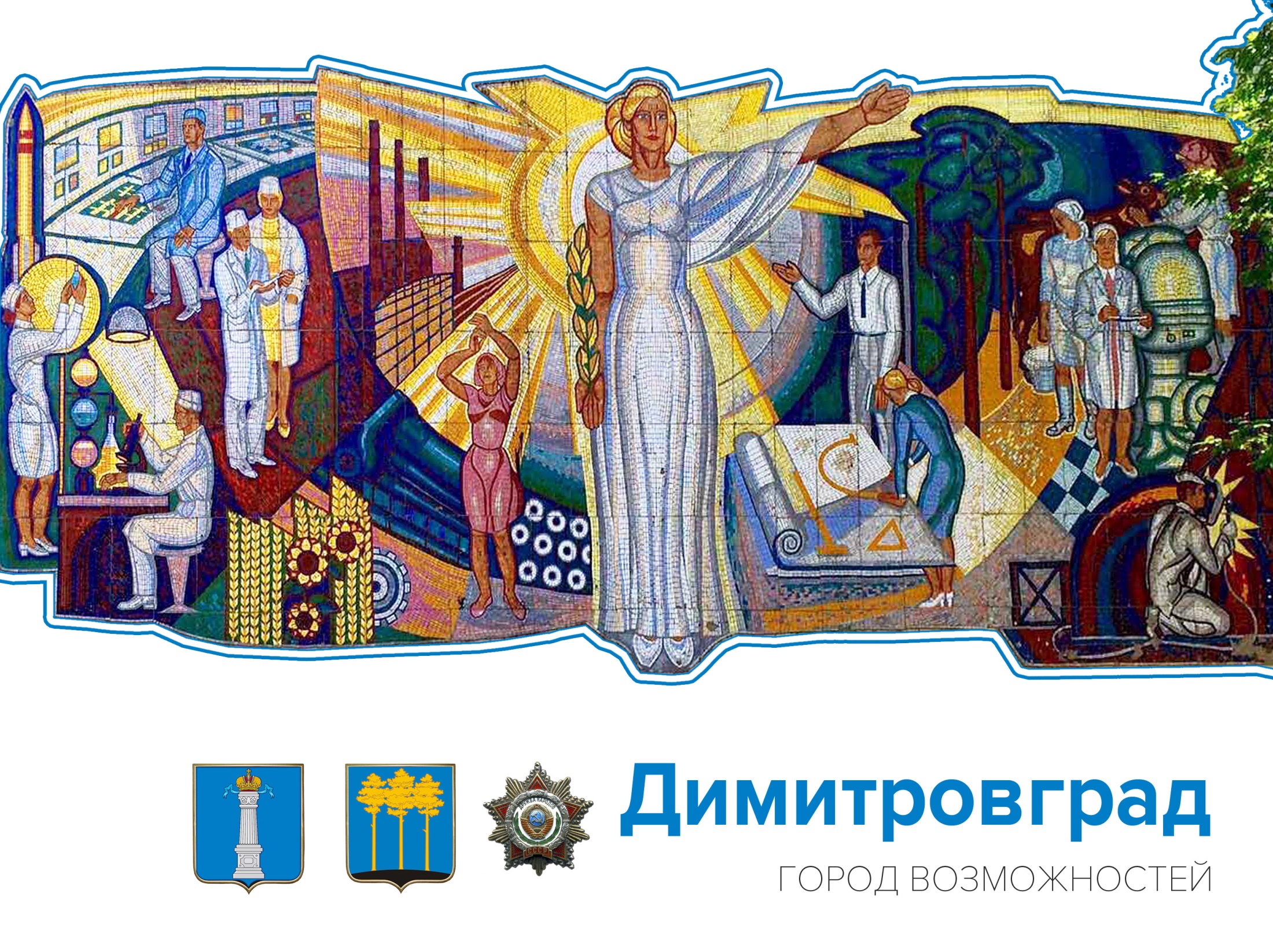 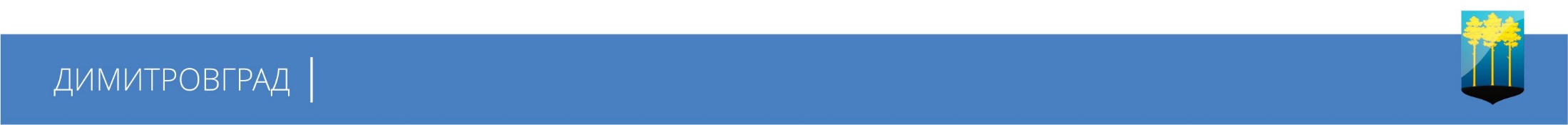 Наша задача
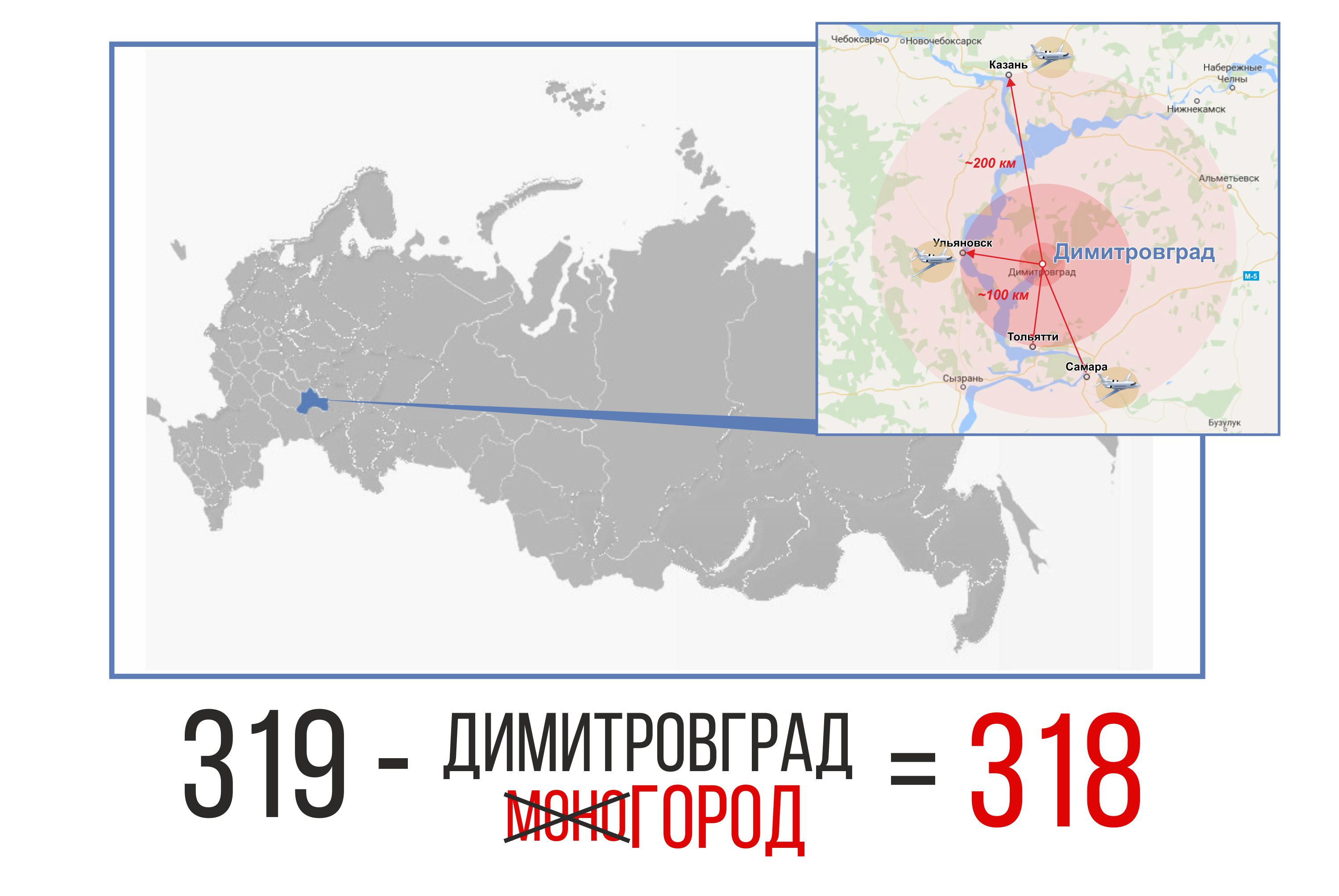 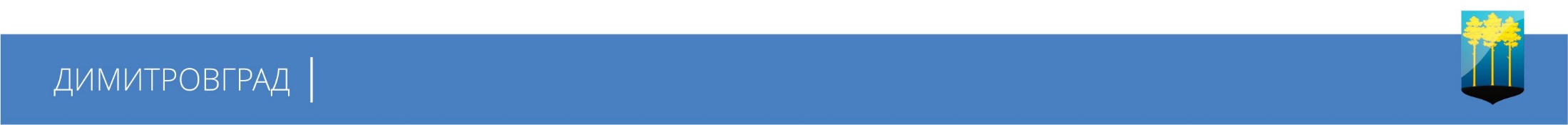 Краткая справка
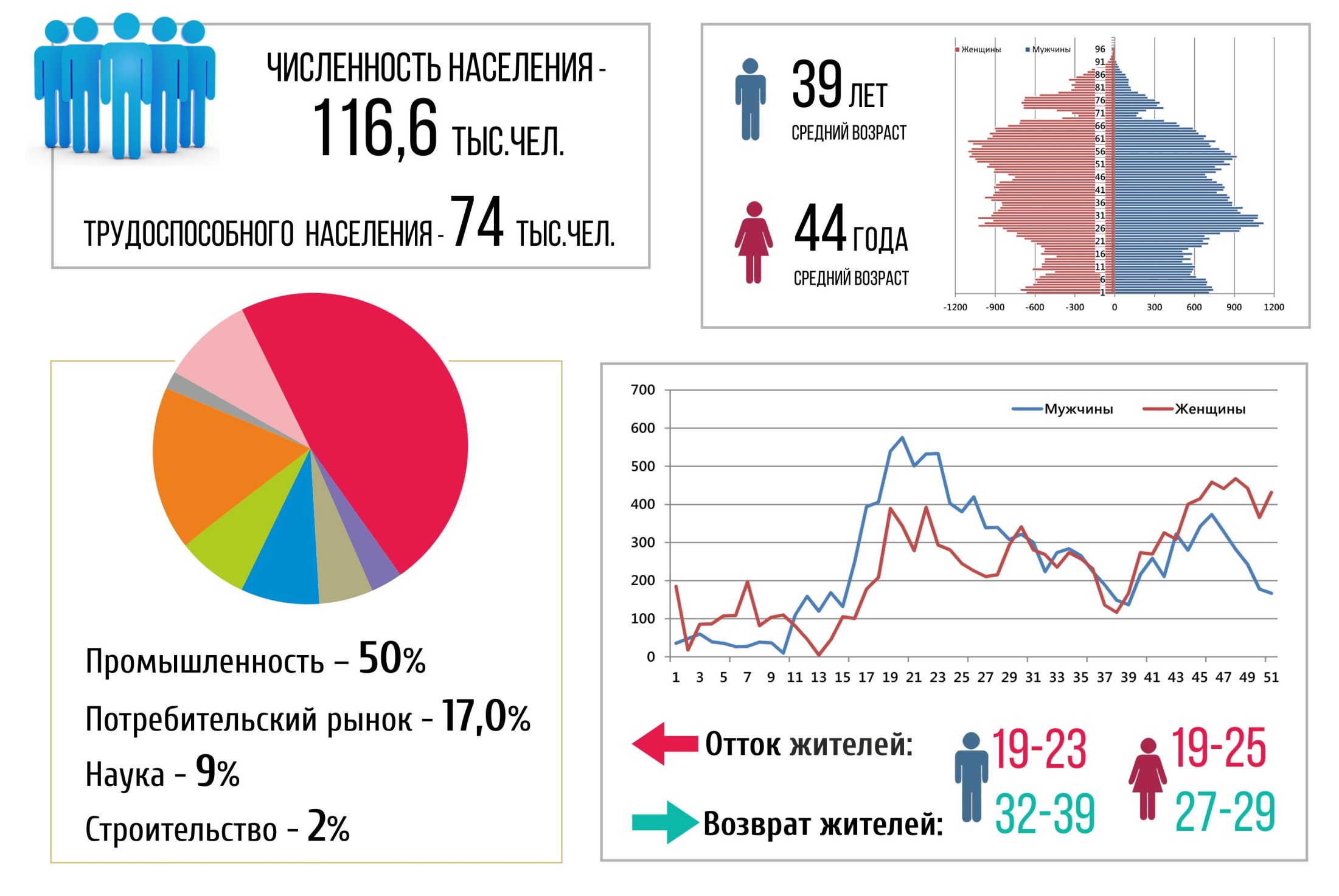 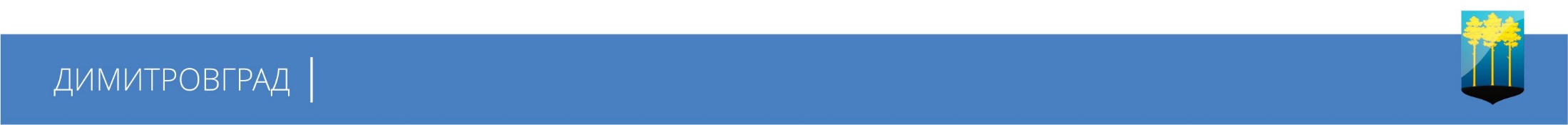 Портрет горожанина
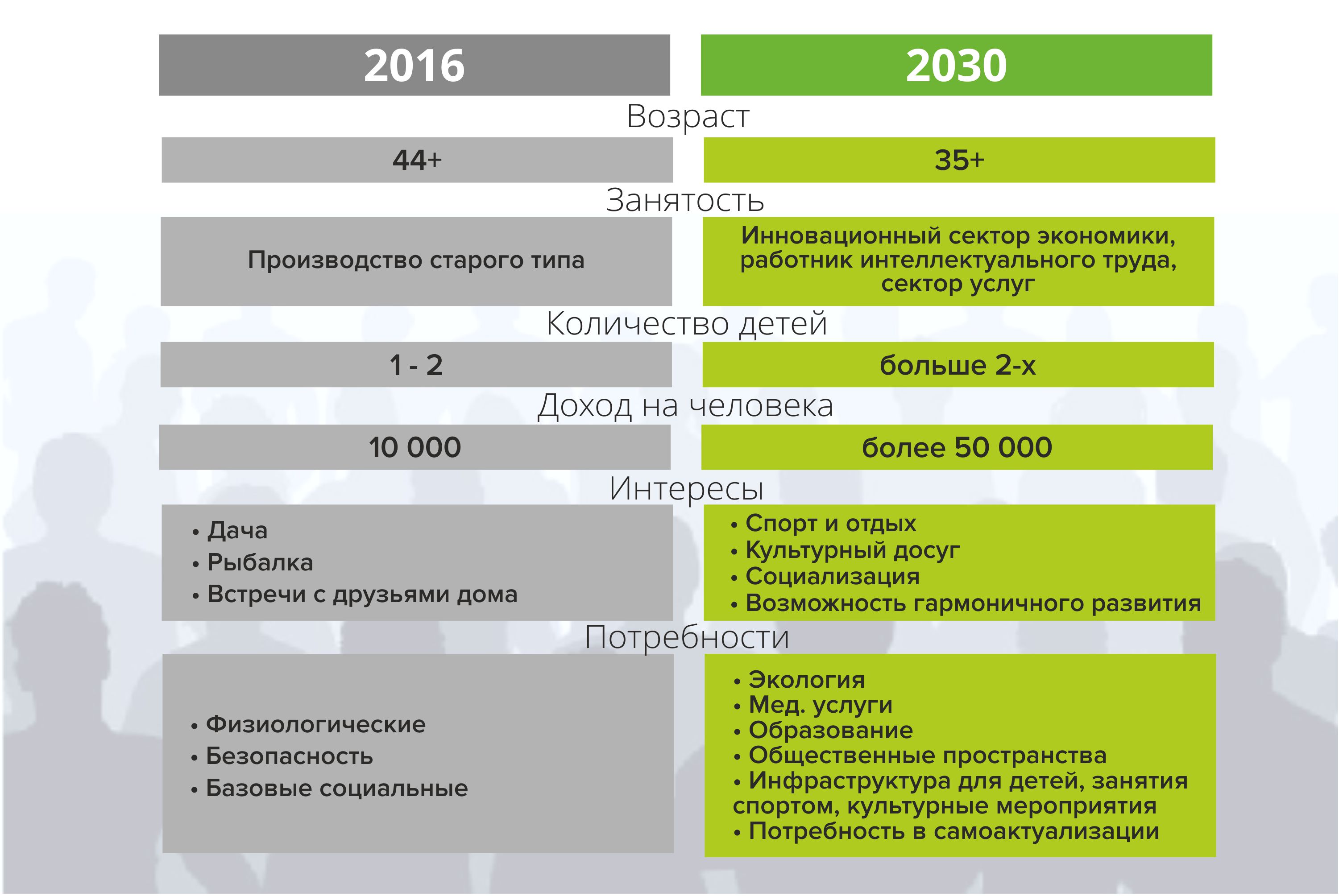 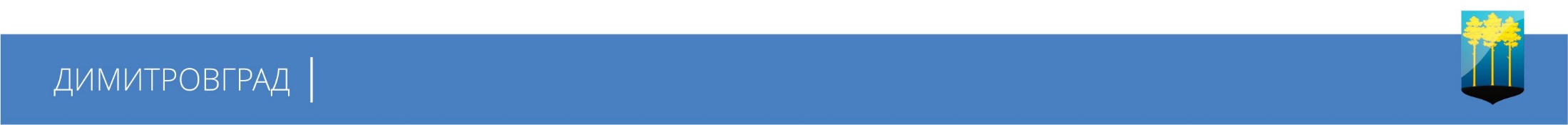 Изменение структуры экономики
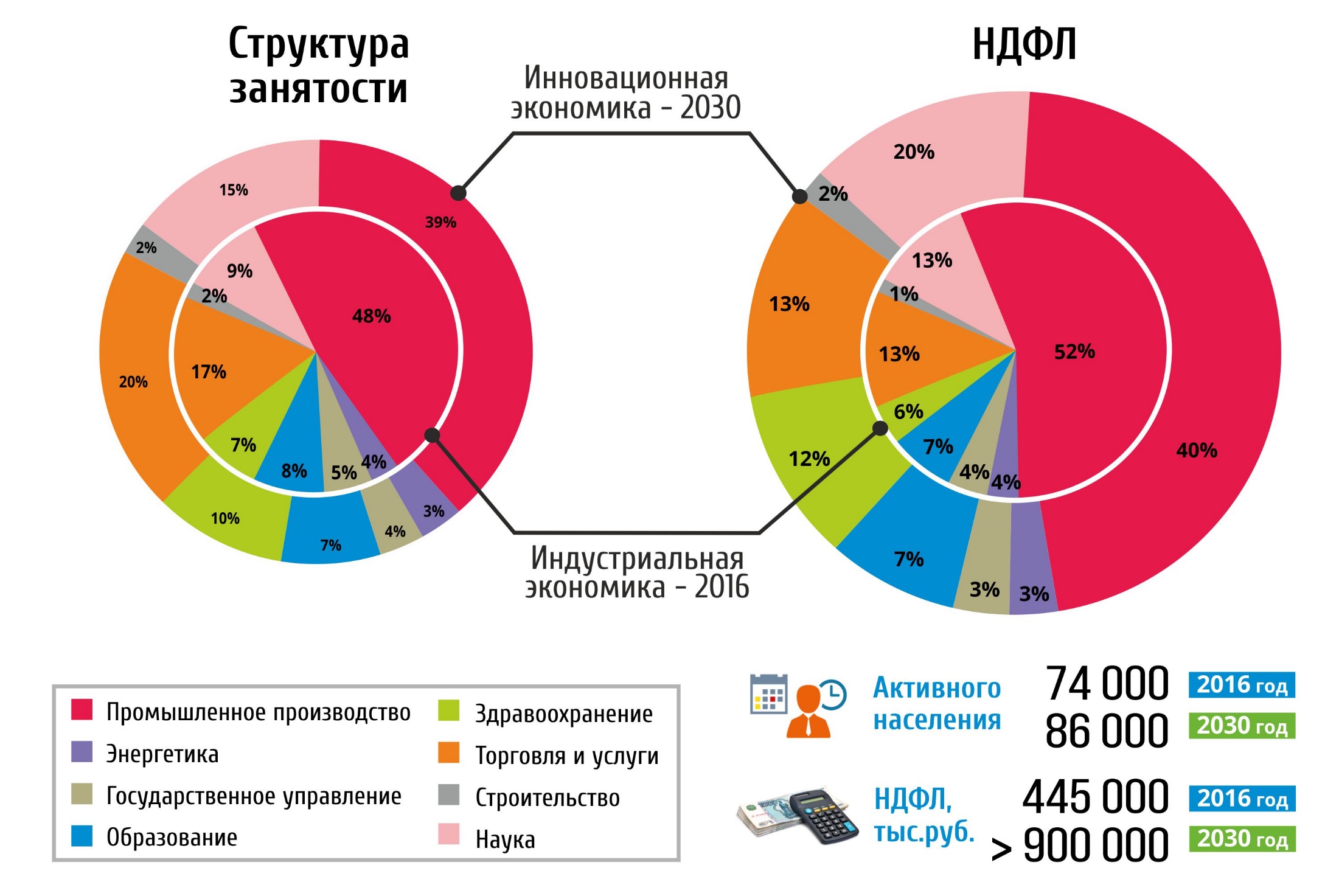 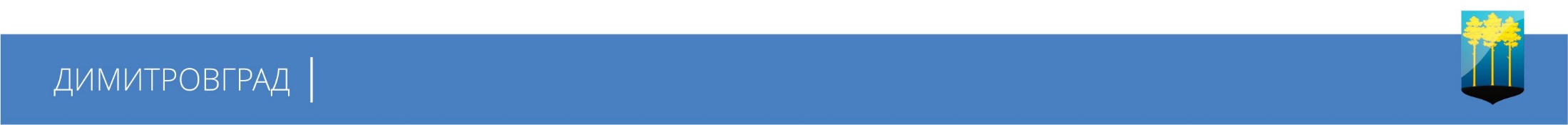 Синергия городской среды и экономик
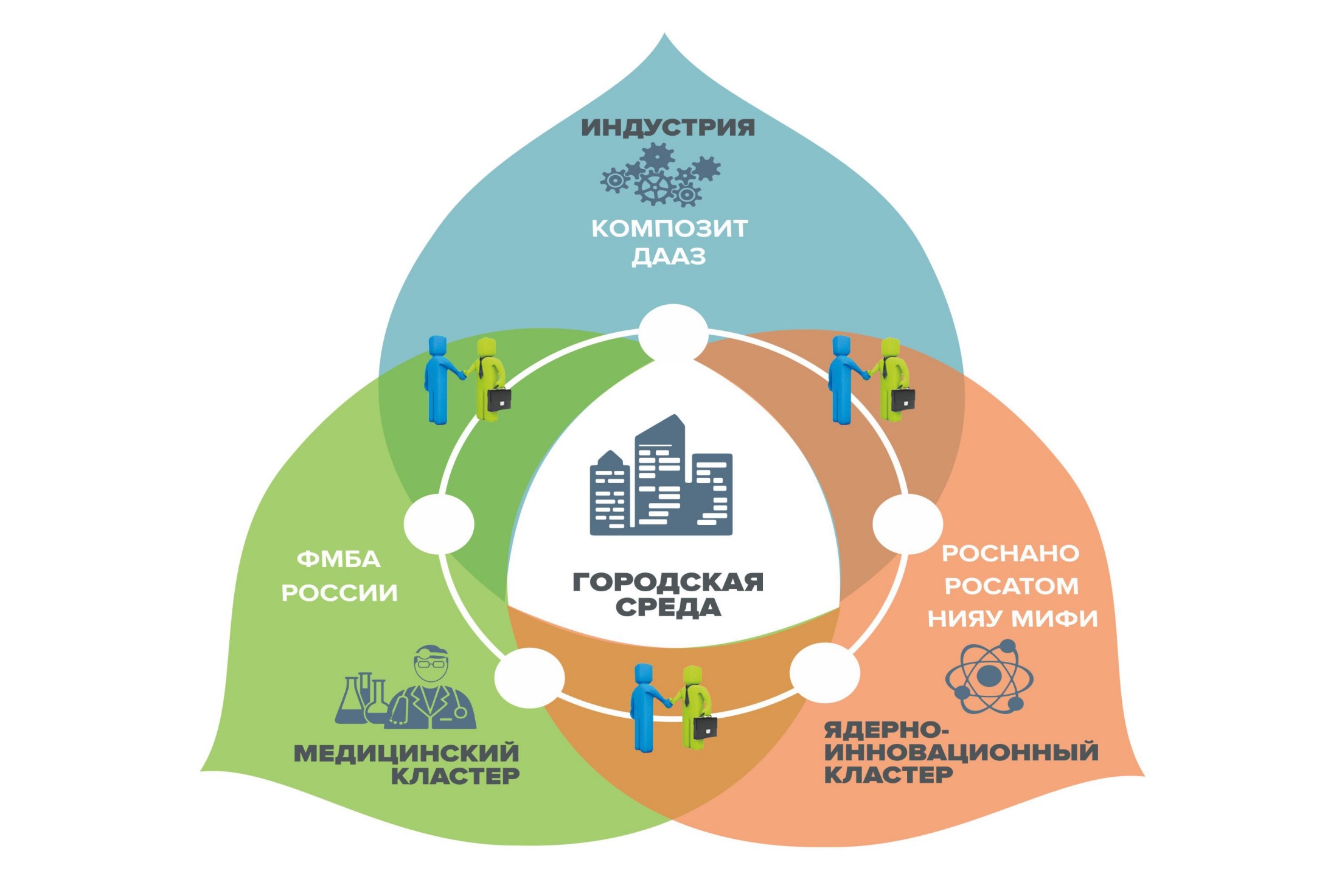 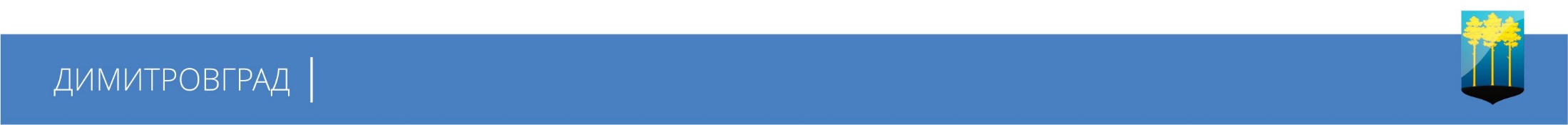 Основные проекты
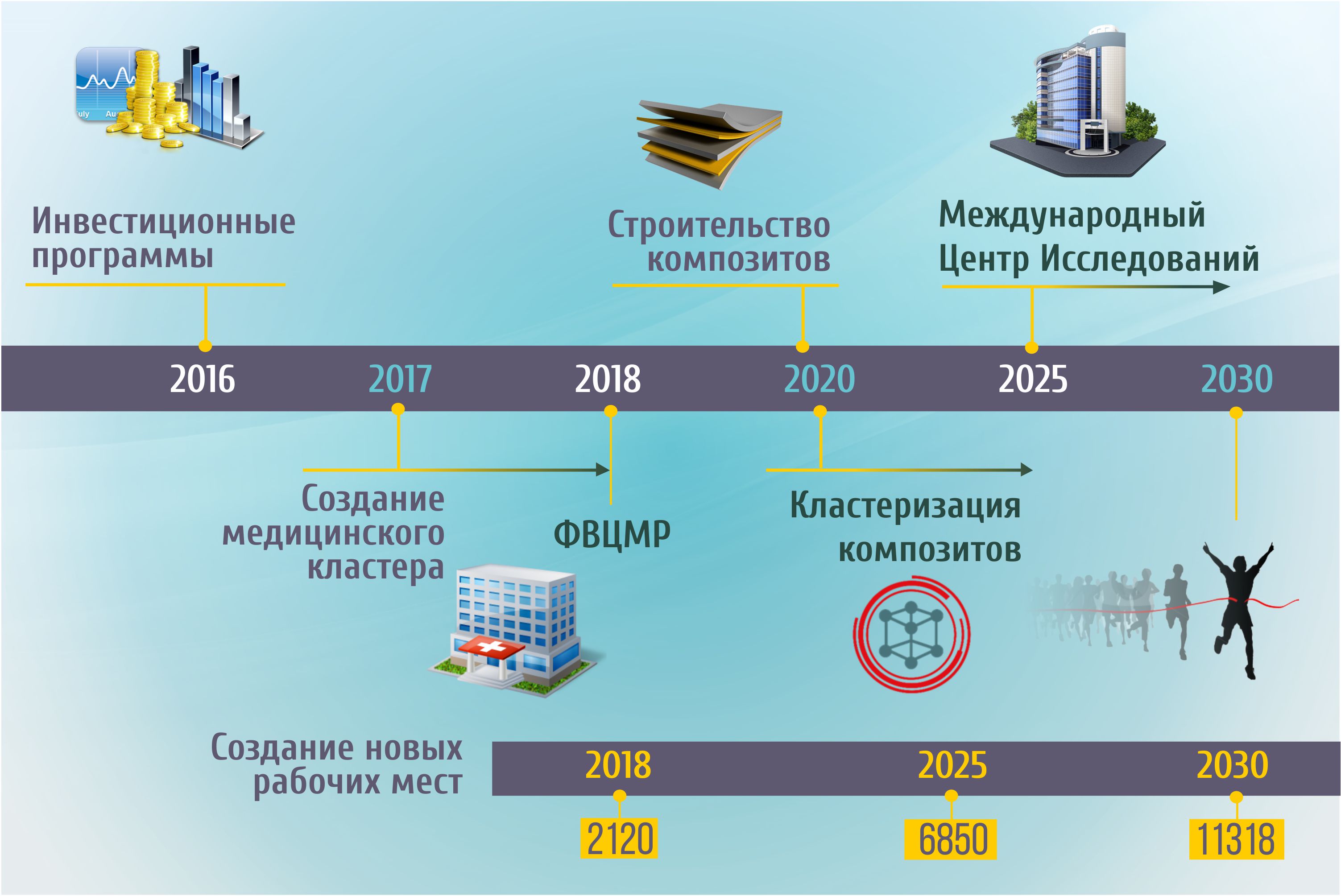 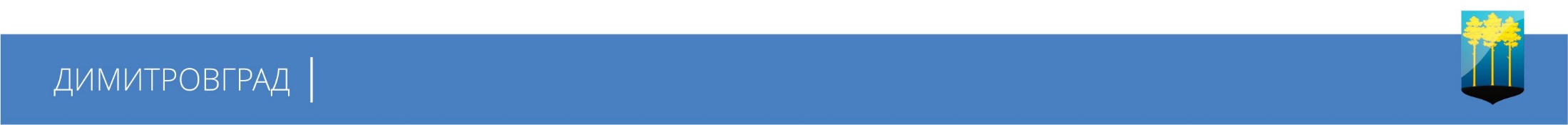 Индустрия
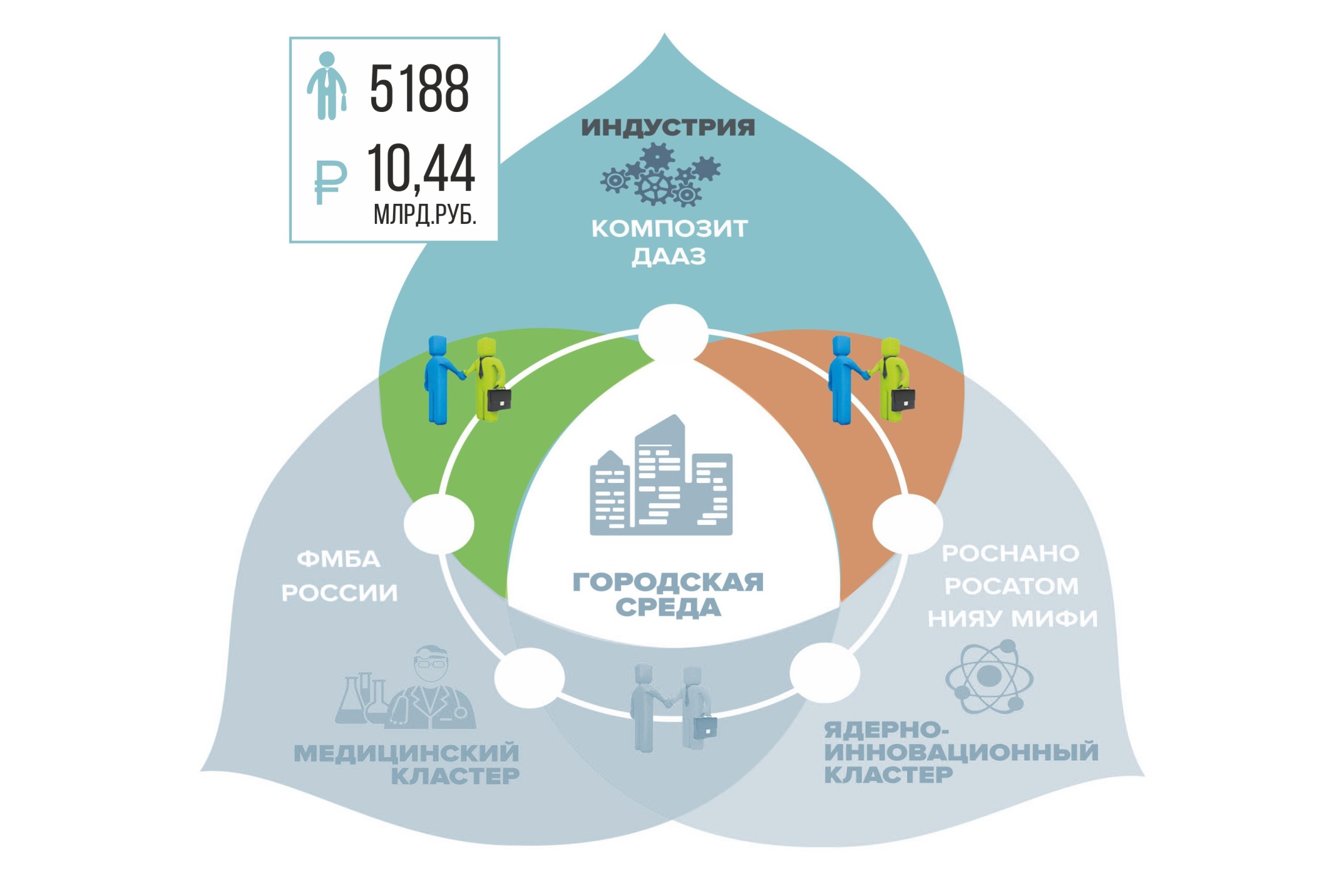 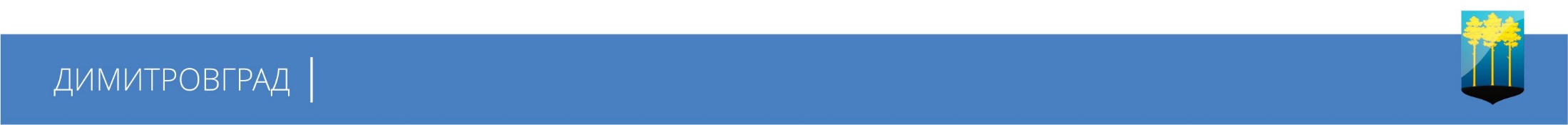 Создание индустриального парка «Димитровград»
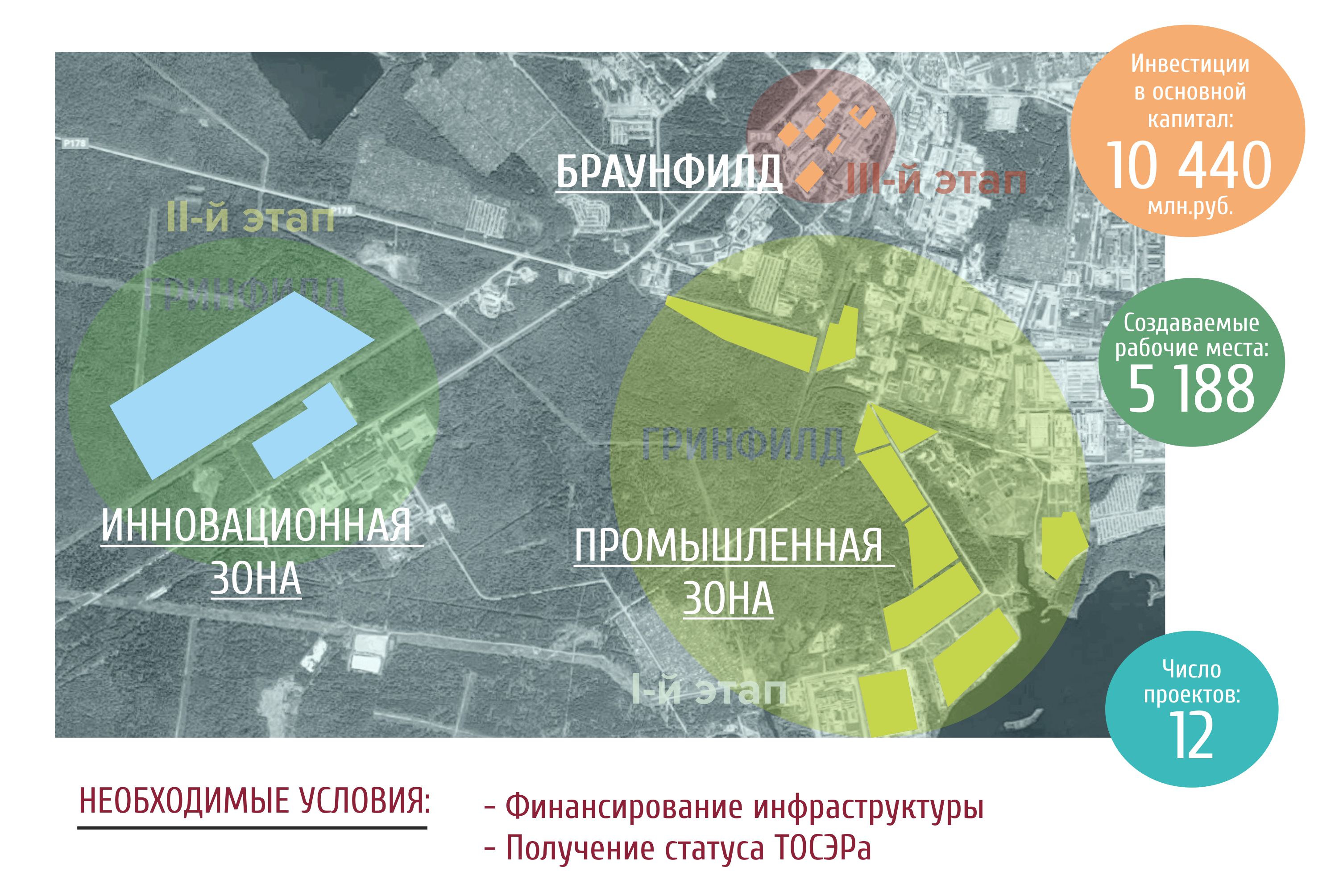 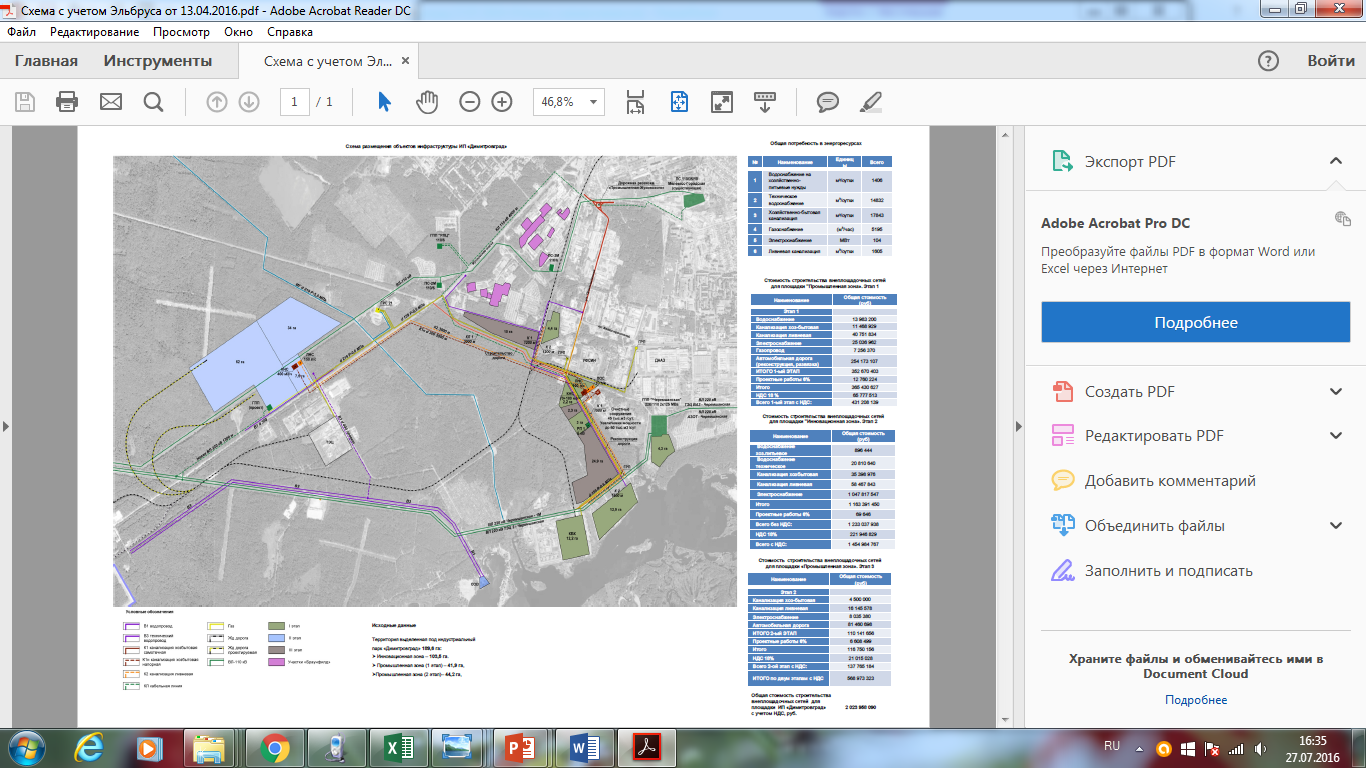 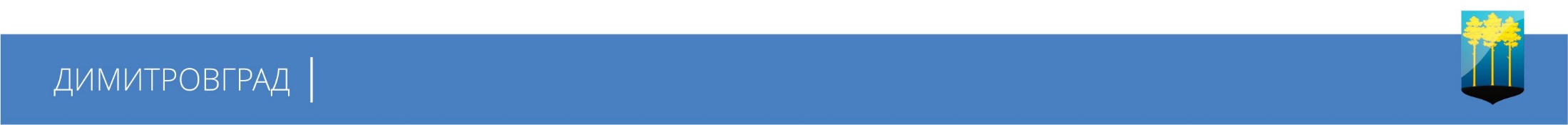 Число проектов: 2
Инвестиции в основной 
капитал: 3 020 млн. руб
Создаваемые рабочие 
места: 443
НЕОБХОДИМЫЕ УСЛОВИЯ:
Финансирование инфраструктуры 
Получение статуса ТОСЭРа
Реконструкция уч-ка автодороги по
ул. Промышленная
Затраты: 142,8 млн. руб.*
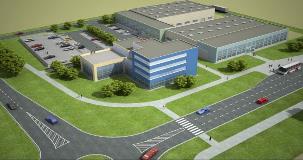 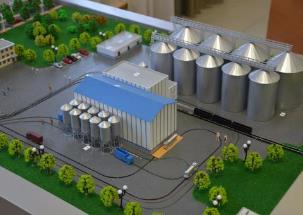 ООО ДЗ «КБК»
* Всего сумма 142,8 млн.руб. (указана оценочная сумма затрат, с НДС и с проектными работами)
ООО «Легенда»
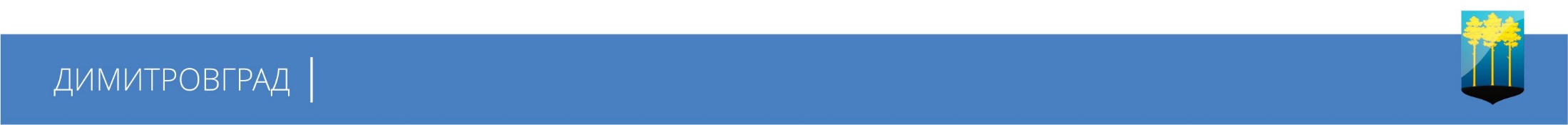 Инвестиционный проект конокомпании «Союз Маринс Групп»
Проекты в стадии запуска и реализации
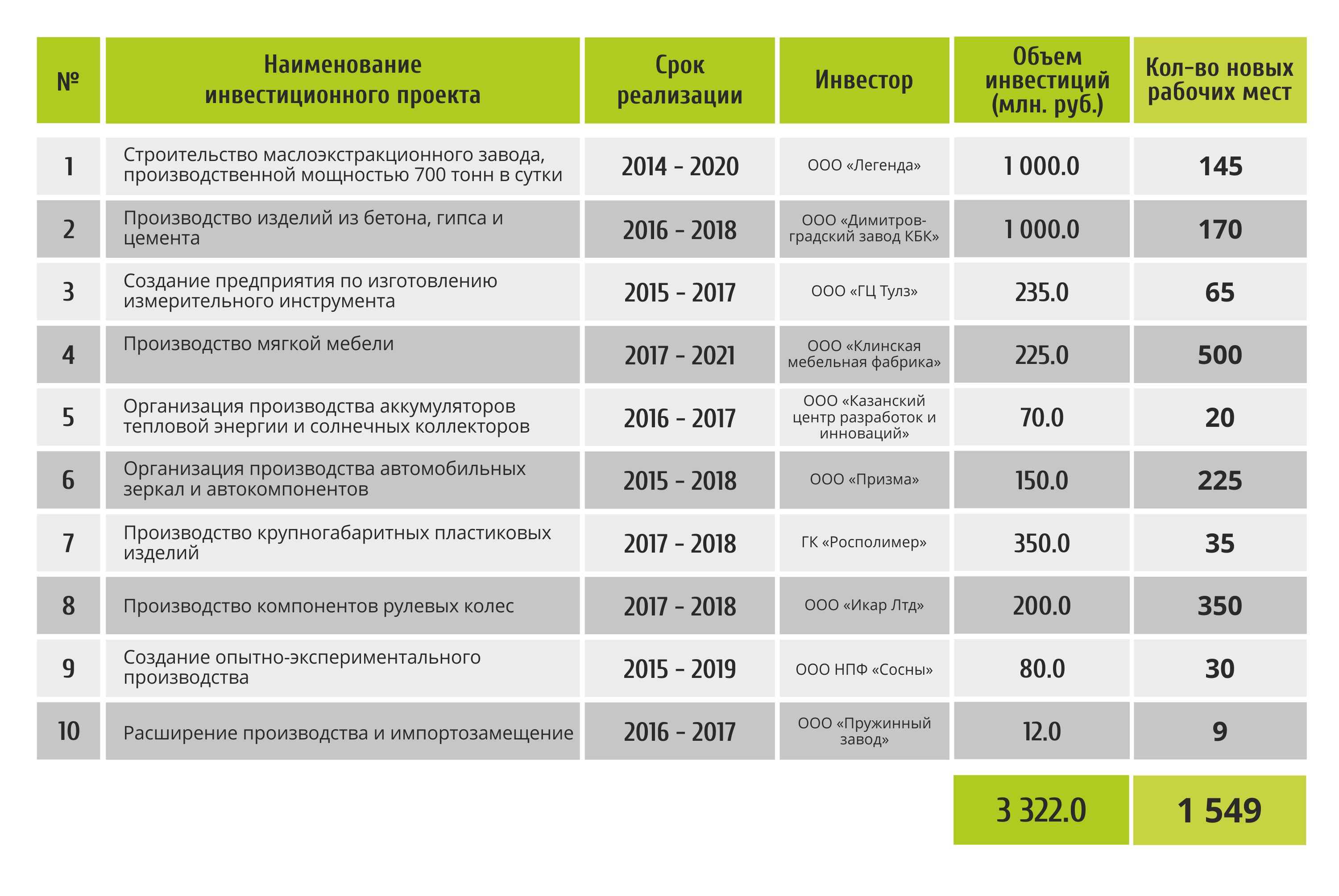 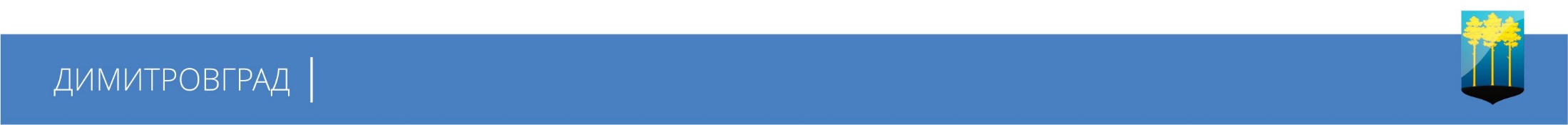 Медицинский кластер
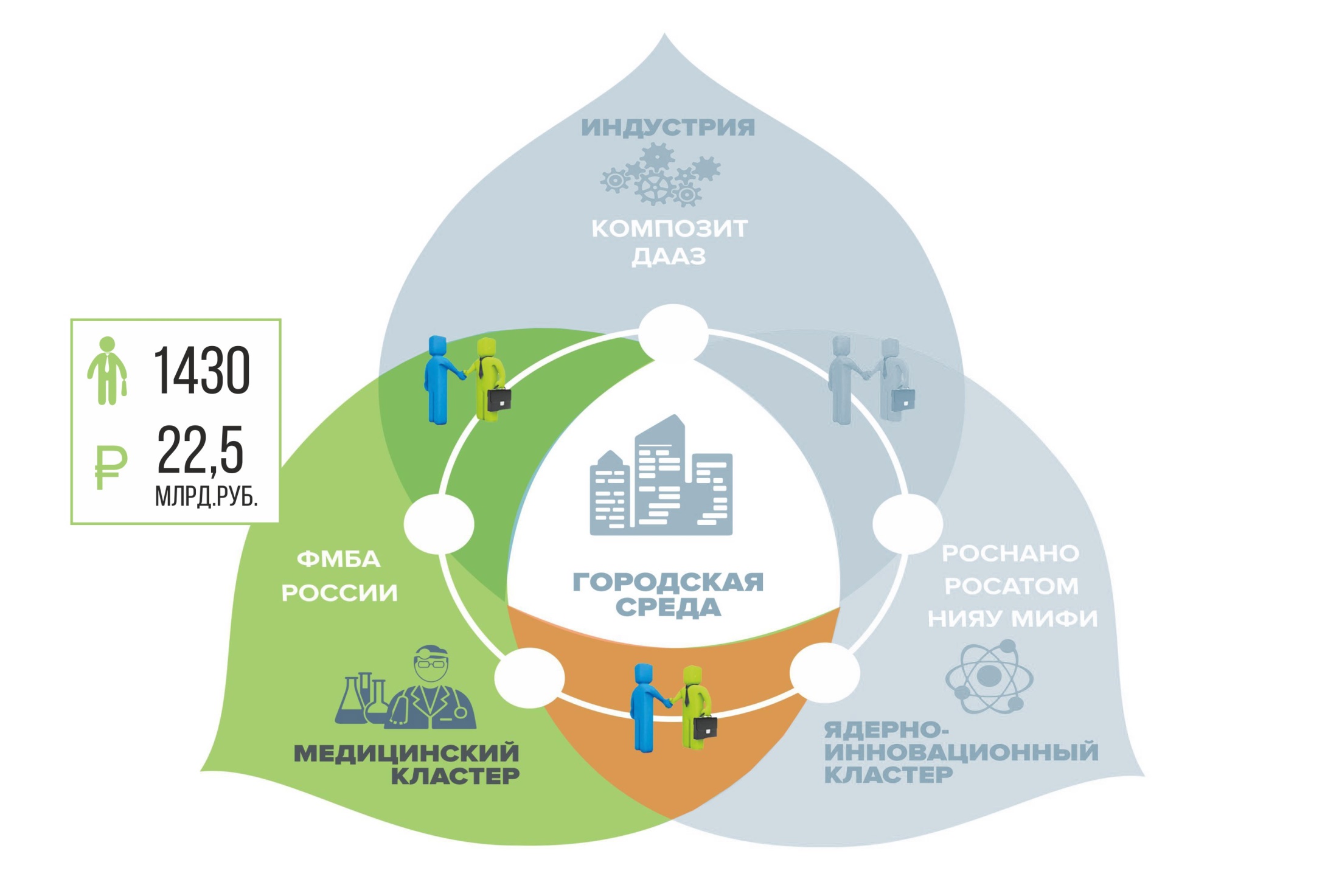 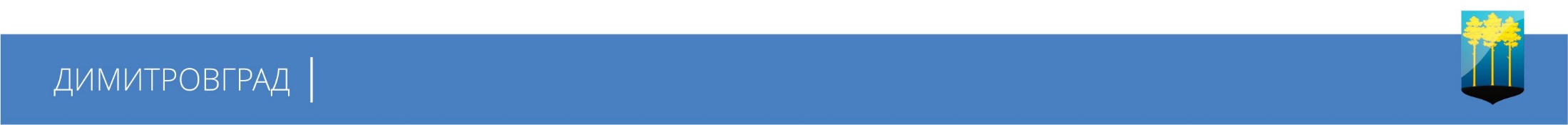 Федеральный Центр
 Высокотехнологичной Медицинской Радиологии
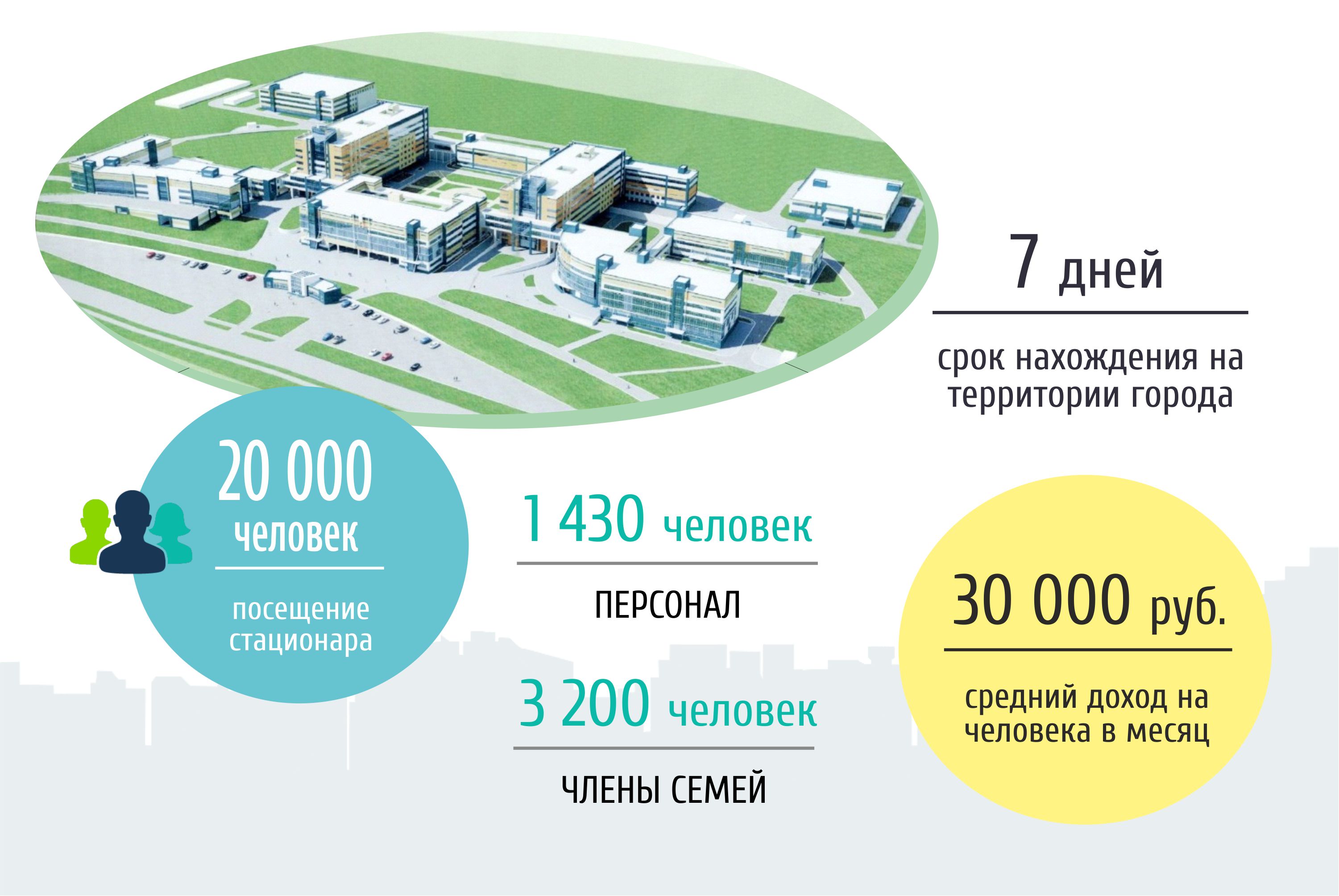 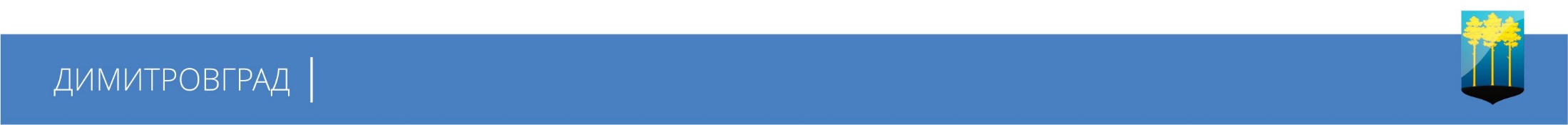 Федеральный Центр
 Высокотехнологичной Медицинской Радиологии
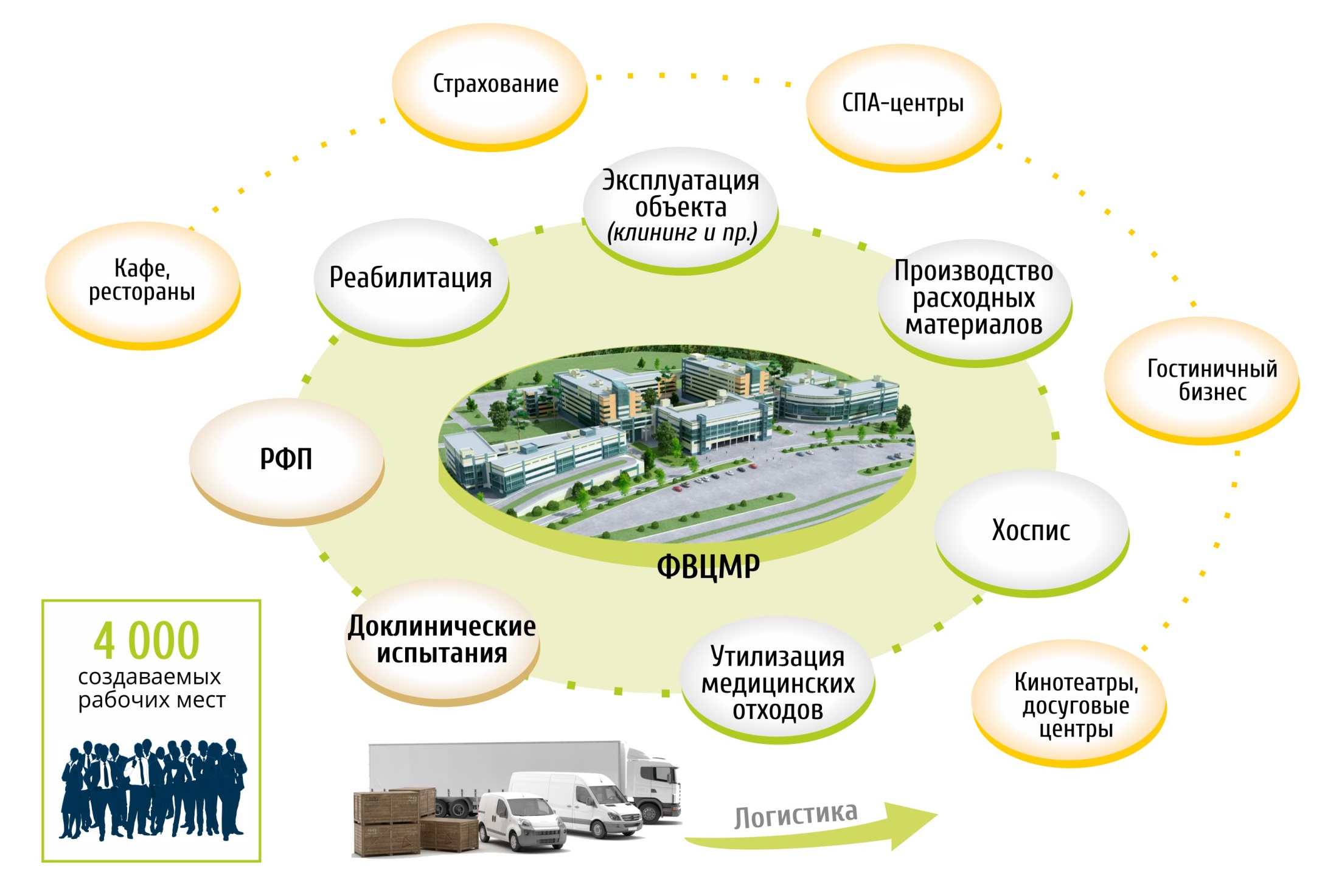 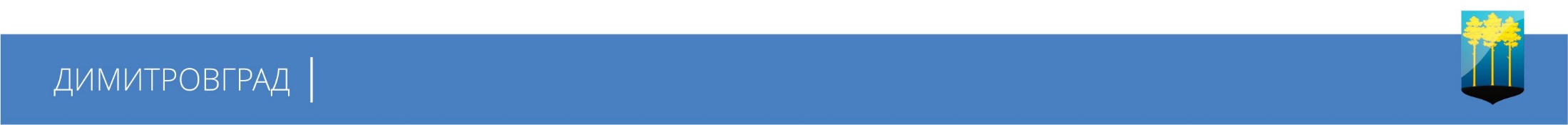 Ядерно-инновационный кластер
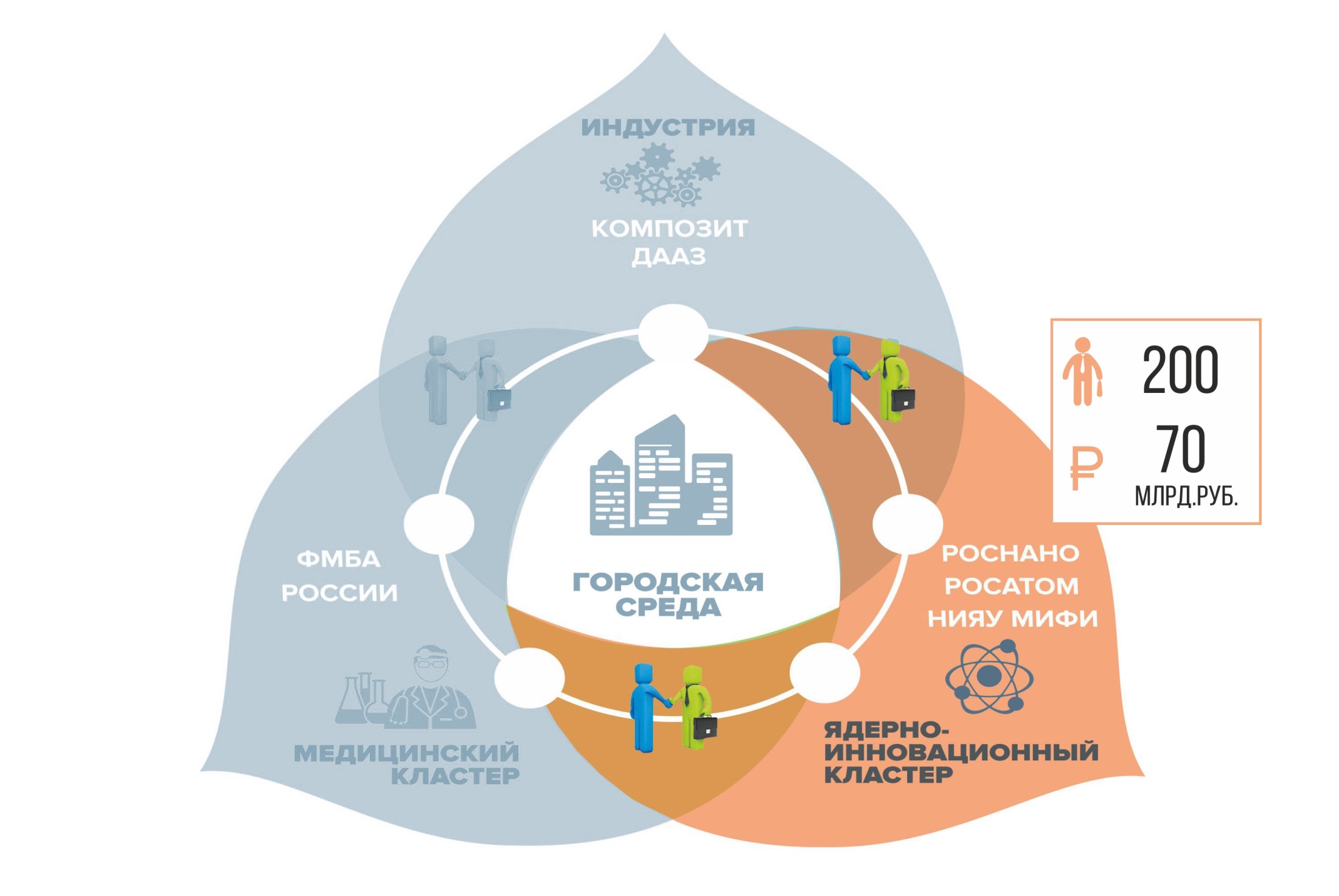 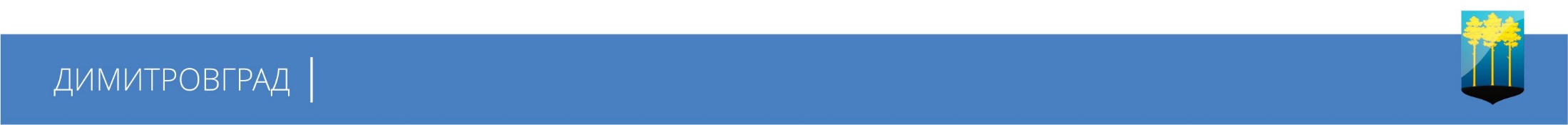 Международный исследовательский центр МАГАТЭ ГНЦ НИИАР
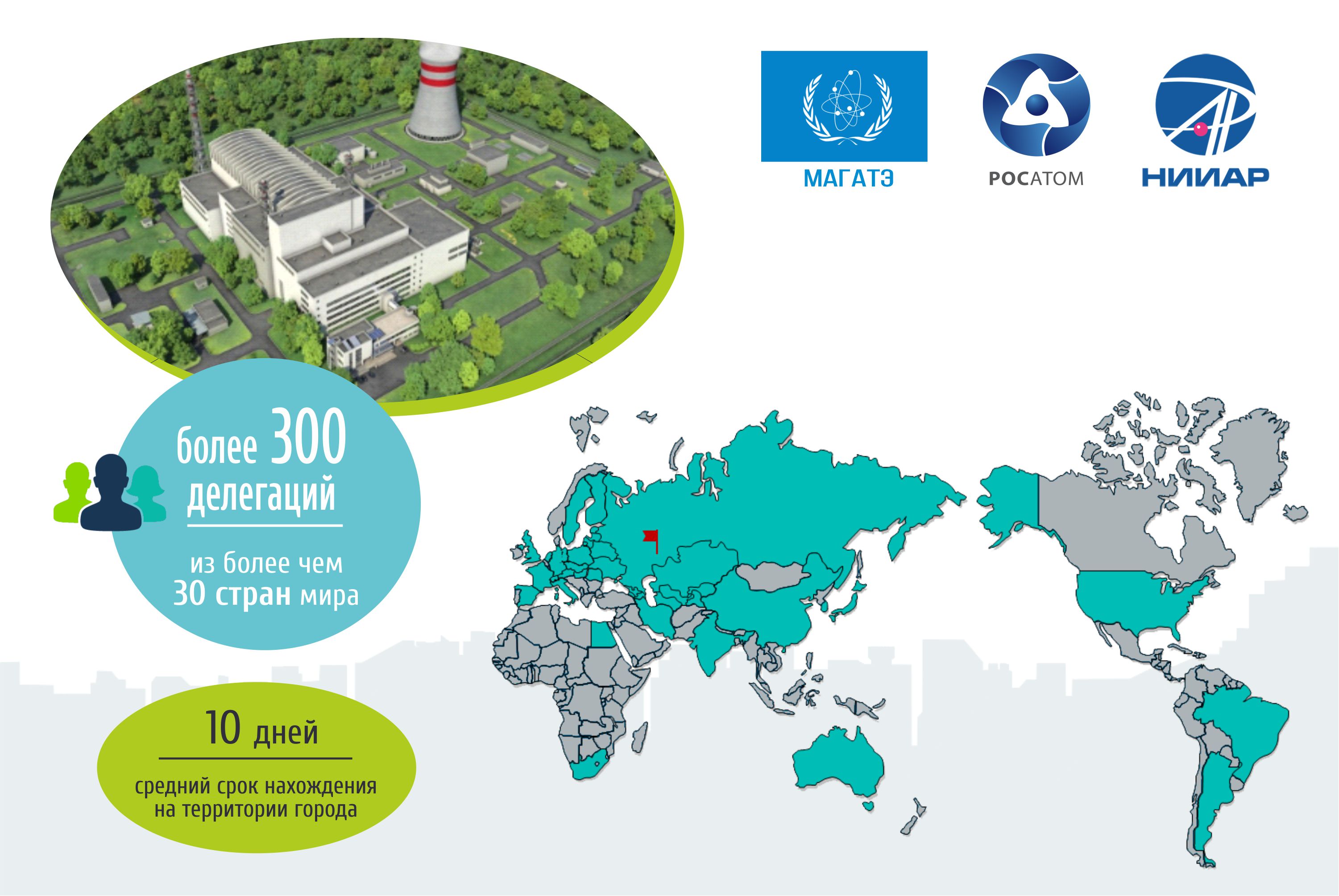 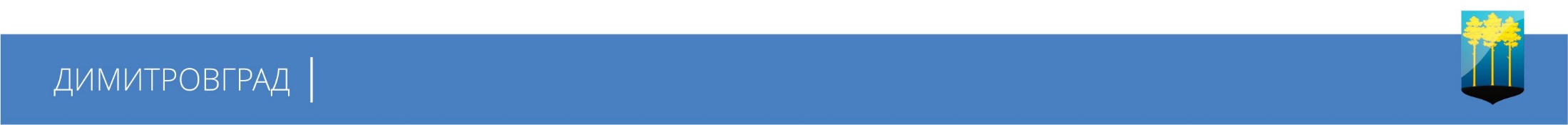 Городская среда
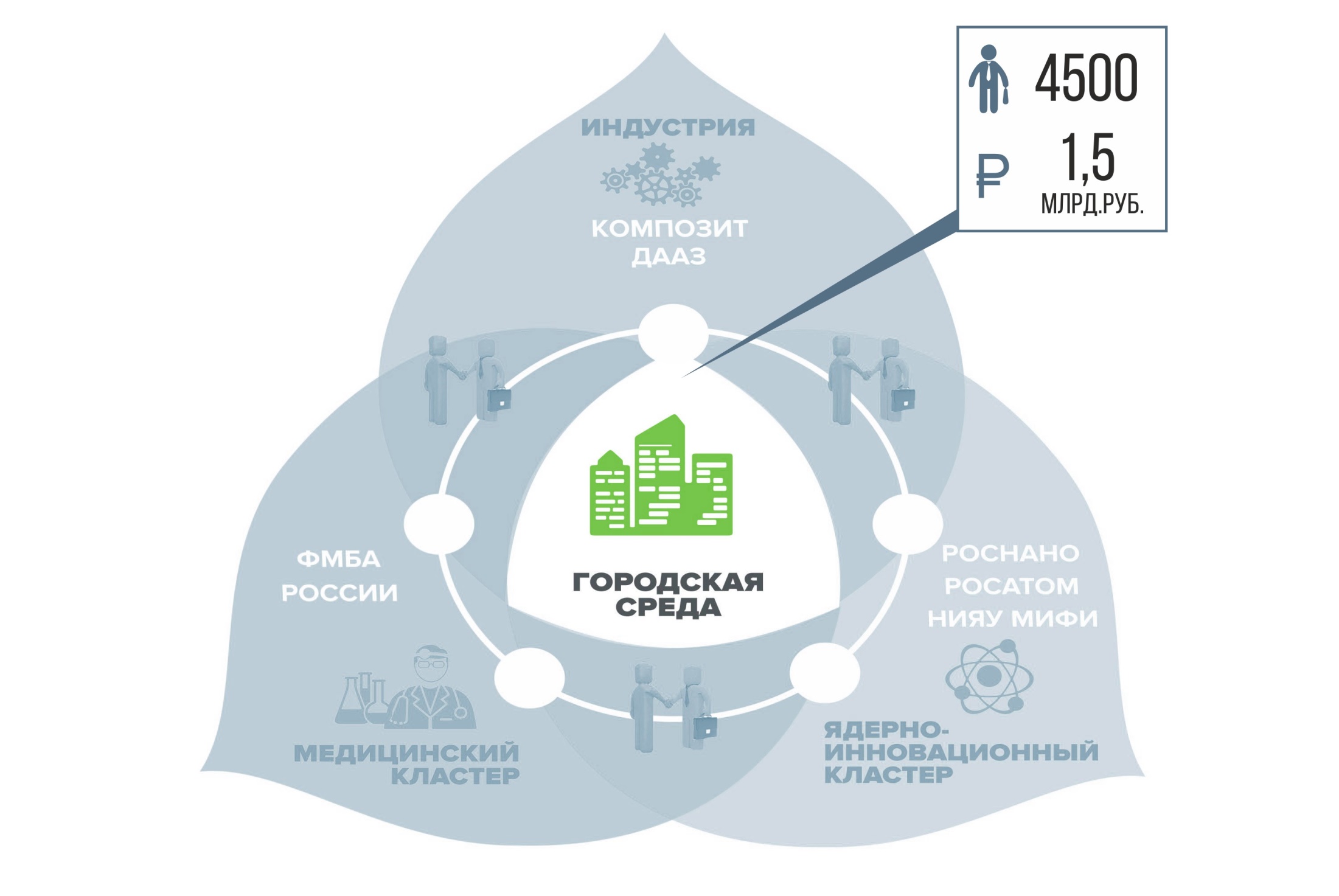 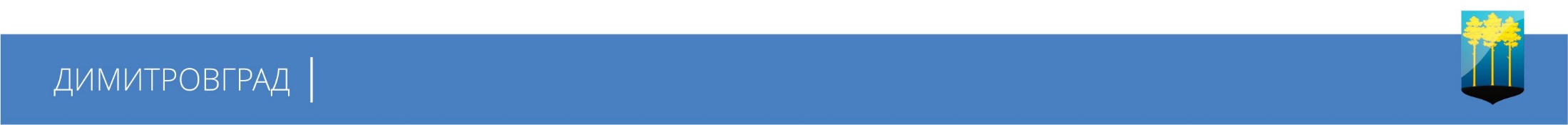 Вызовы городской среде
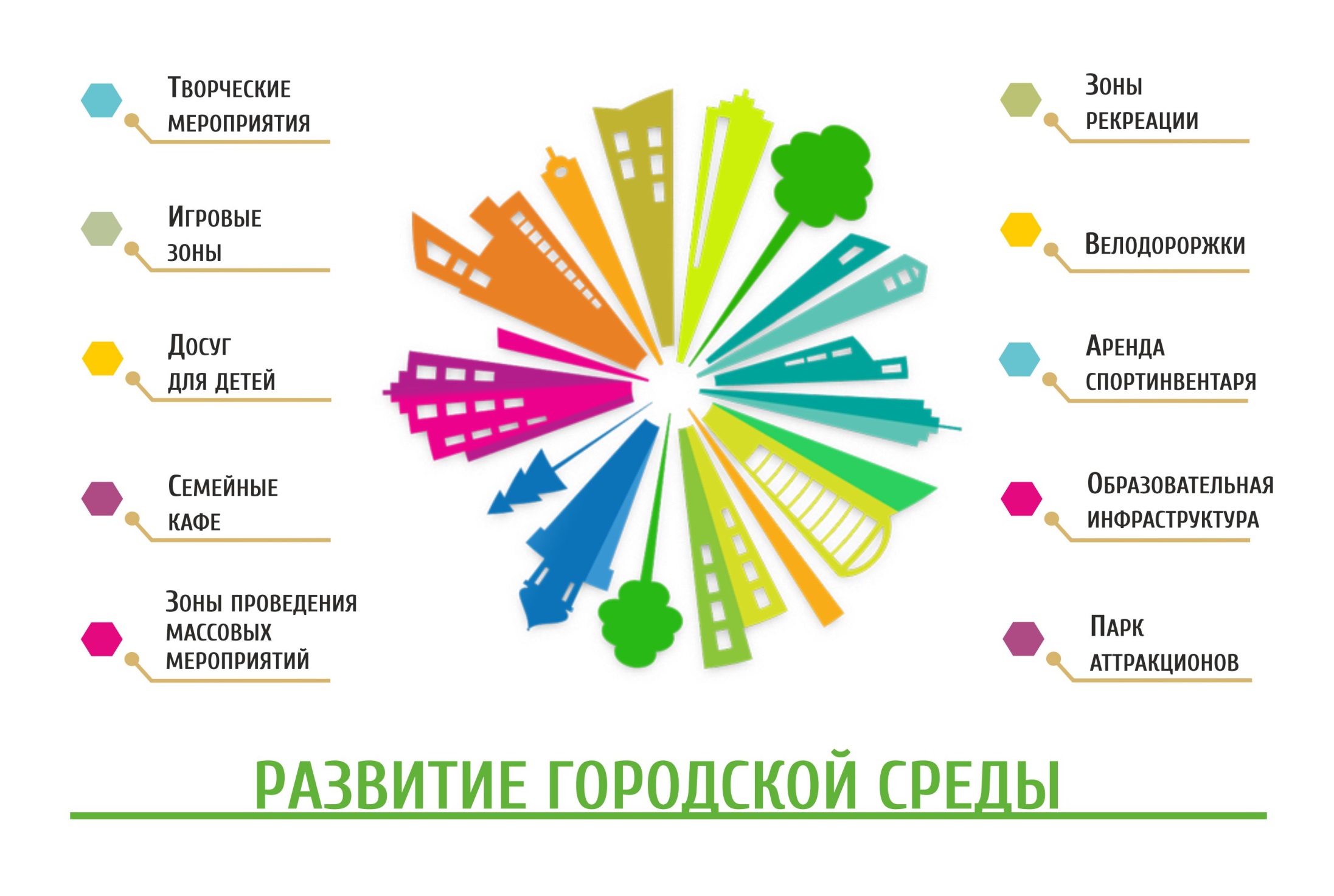 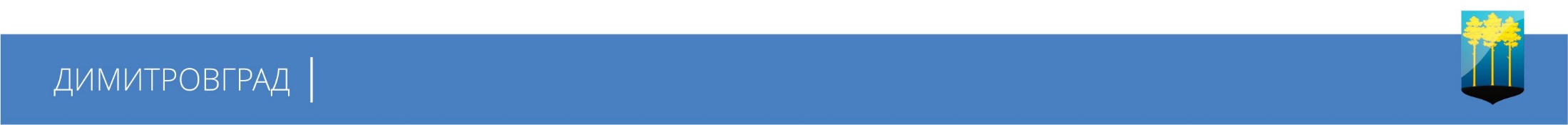 Жилой район «АКАДЕМГОРОДОК»
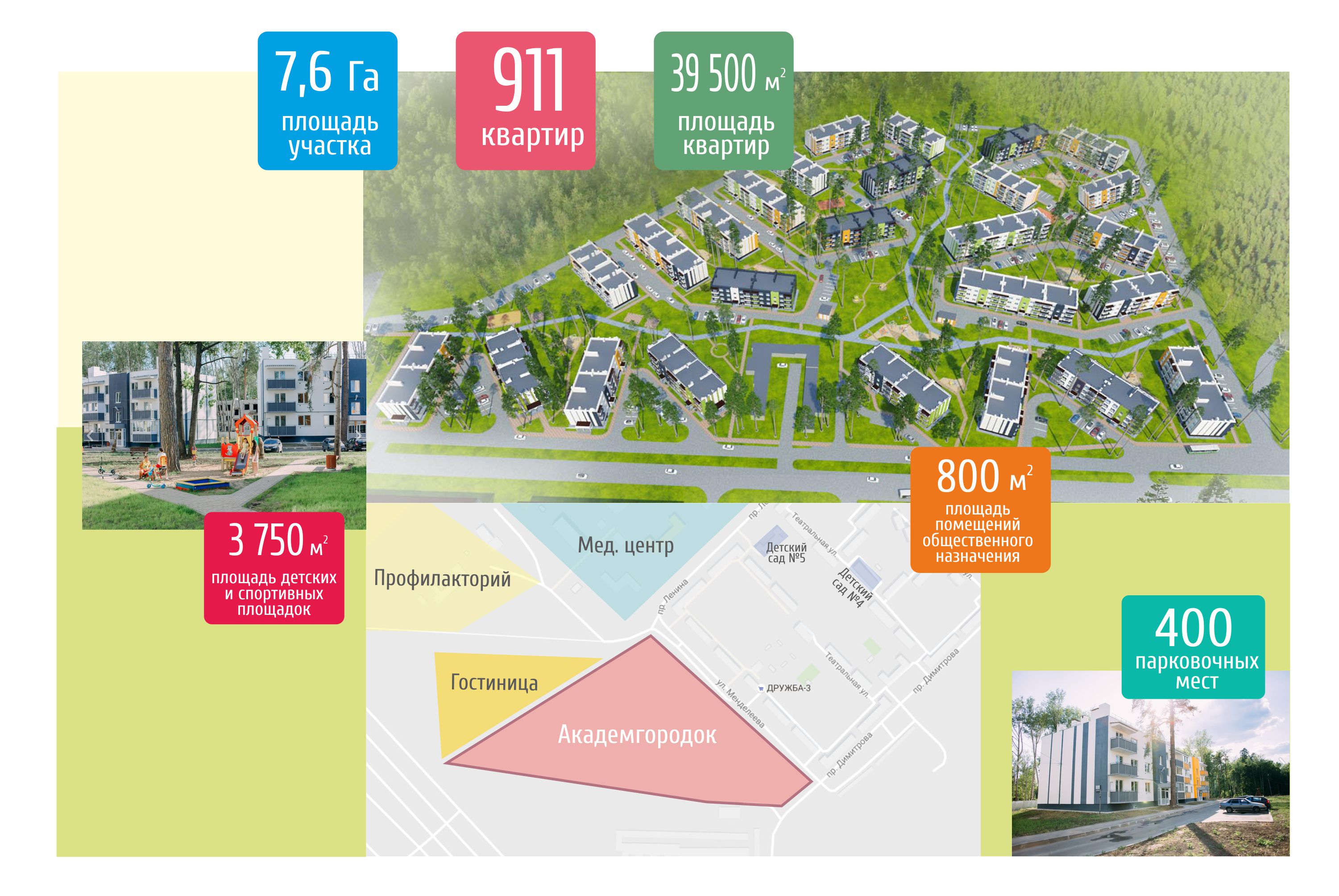 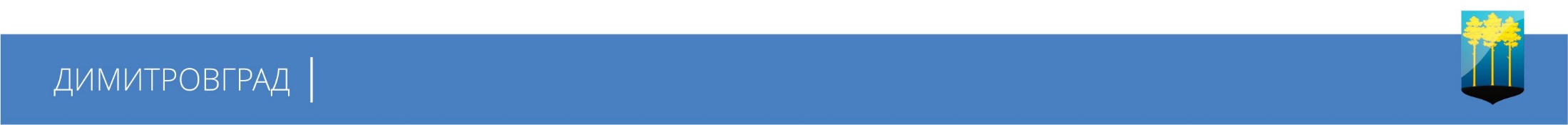 Инвестиционный проект ООО «Альфа Инвест»
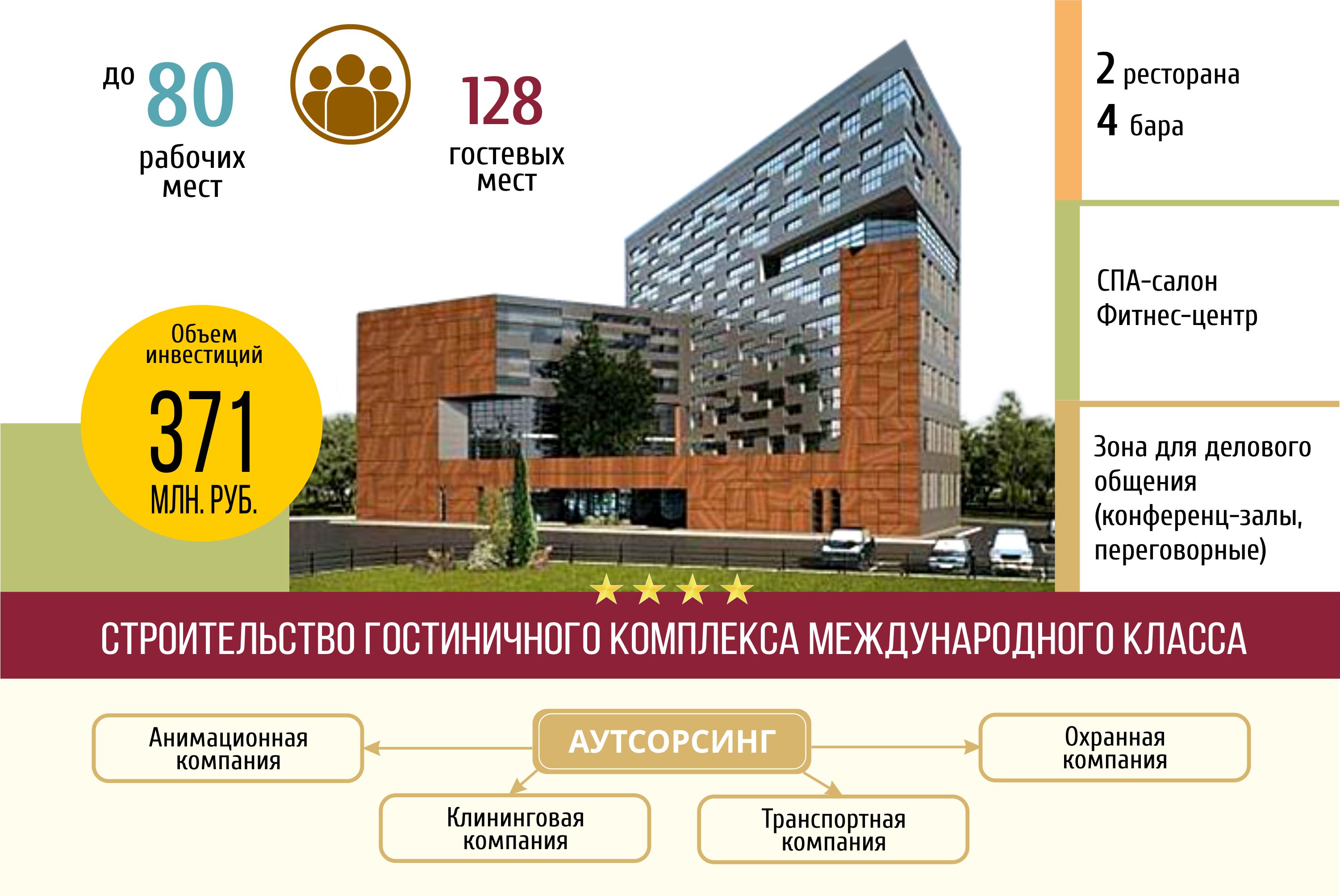 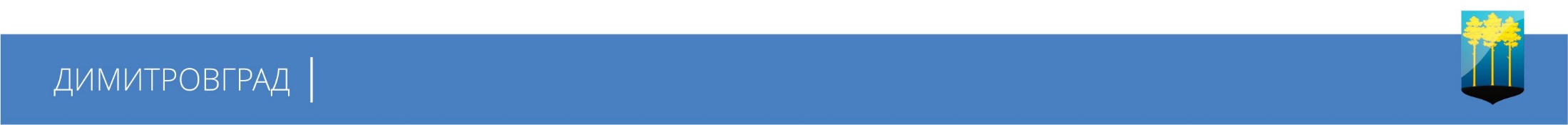 Инвестиционный проект конокомпании «Союз Маринс Групп»
Развитие рекреационных зон
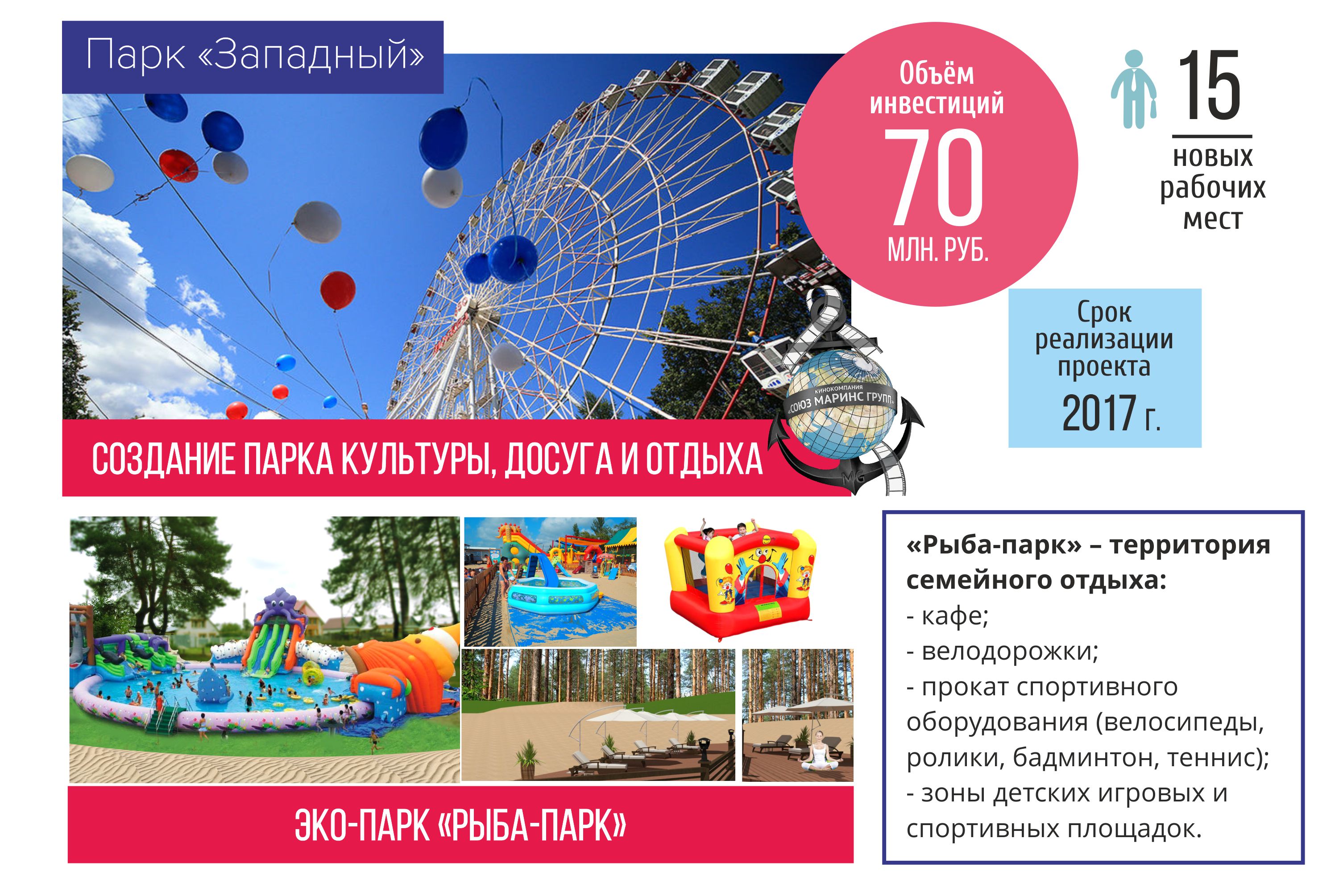 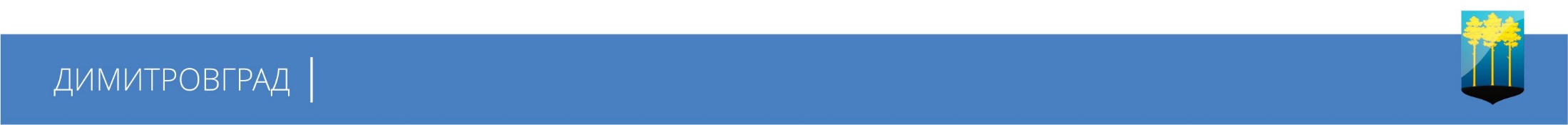 Инвестиционный проект конокомпании «Союз Маринс Групп»
Бизнес-инкубатор креативных индустрий
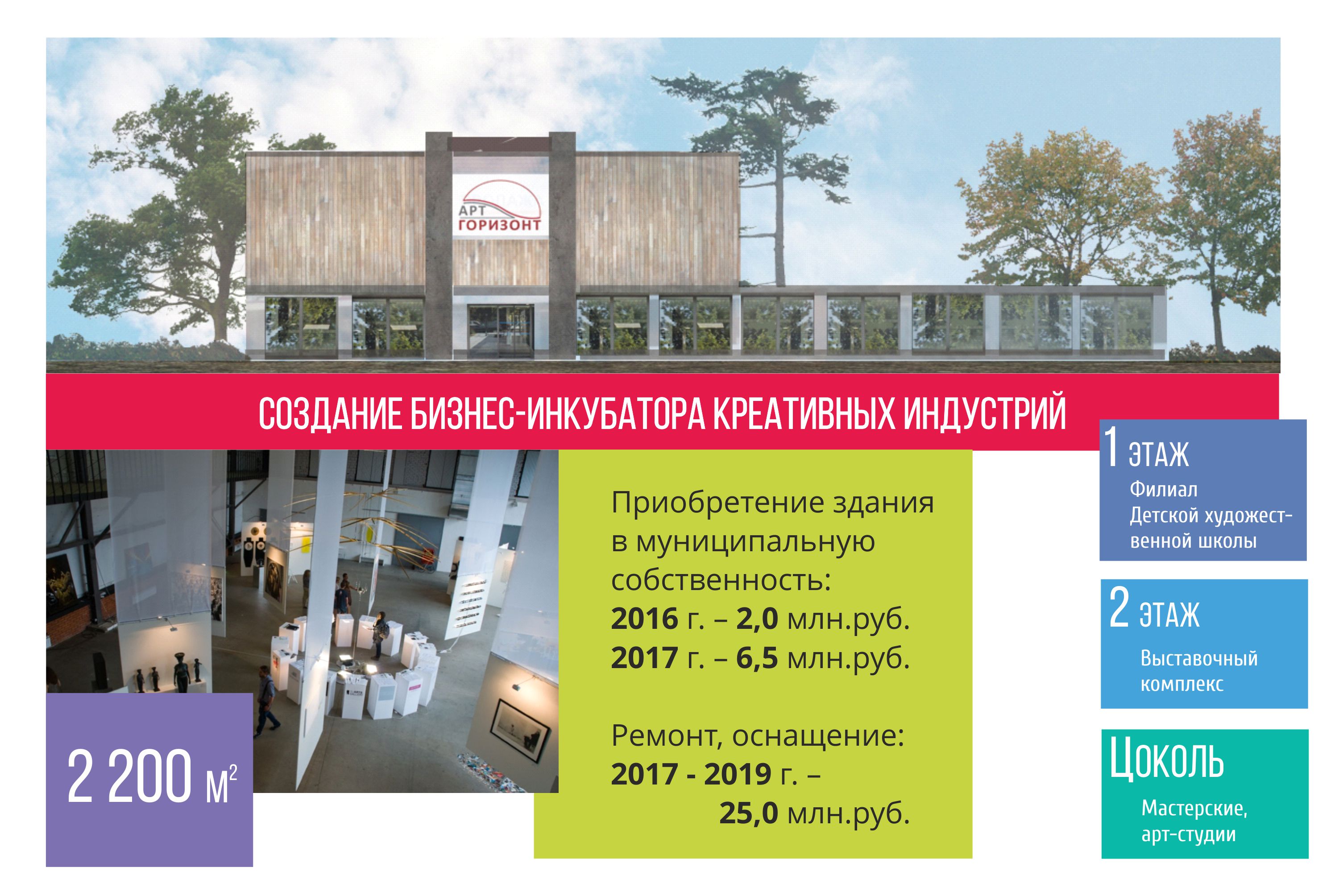 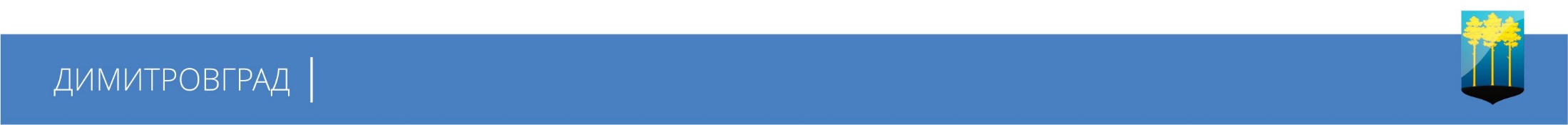 Инвестиционный проект конокомпании «Союз Маринс Групп»
Дорожная карта. Городская среда
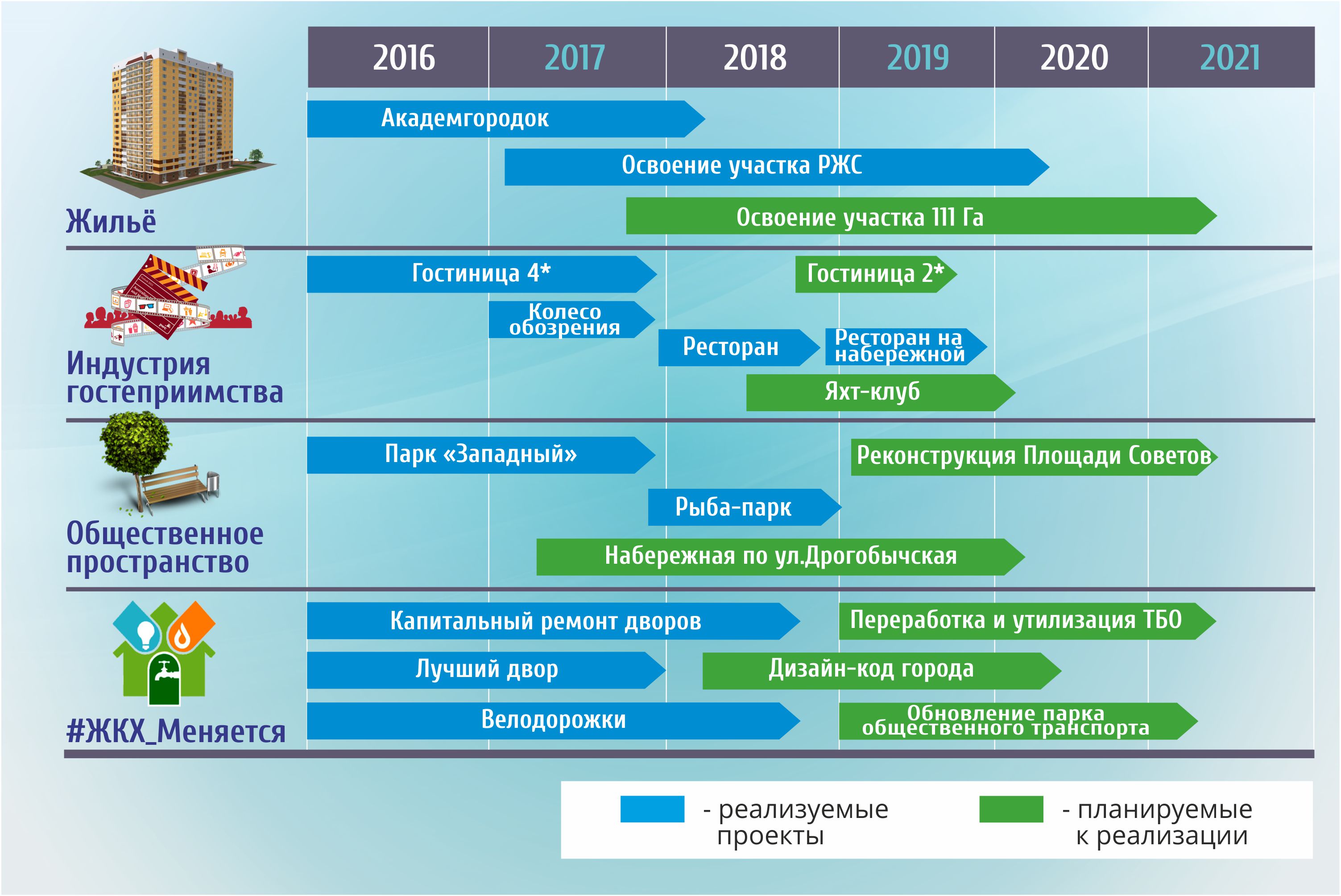 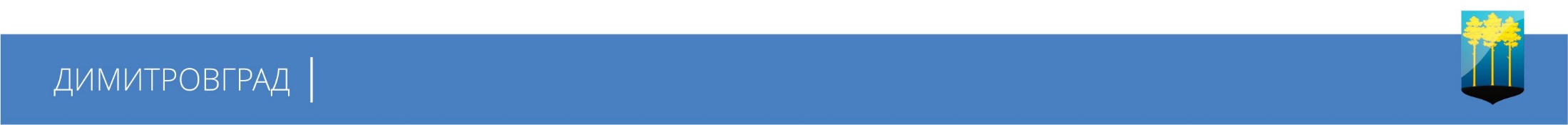 СПАСИБО
ЗА ВНИМАНИЕ!